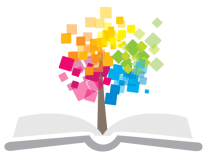 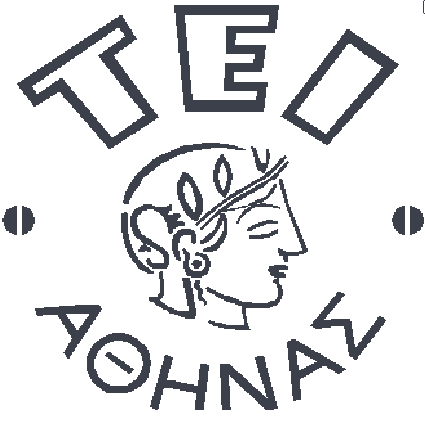 Ανοικτά Ακαδημαϊκά Μαθήματα στο ΤΕΙ Αθήνας
Ειδική Κοσμητολογία (Ε)
Ενότητα 3: Μέτρηση της διαδερμικής απώλειας ύδατος μετά την εφαρμογή βαζελίνης
Δρ. Αθανασία Βαρβαρέσου
Αναπληρώτρια Καθηγήτρια Κοσμητολογίας
Τμήμα Αισθητικής και Κοσμητολογίας
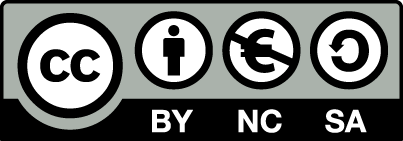 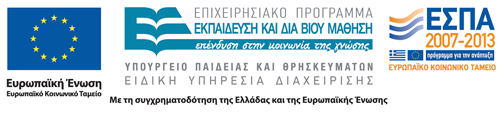 Ορισμοί
Ως διαδερμική απώλεια ύδατος (Transepidermal Water Loss, TEWL) ορίζεται το φαινόμενο κατά το οποίο ποσότητα νερού αποβάλλεται από το σώμα προς το περιβάλλον μέσω του δέρματος με διαδικασίες διάχυσης και εξάτμισης. 
Η έκθεση σε χημικά, η ατοπική δερματίτιδα και το έκζεμα καταστρέφουν το λιπιδοεπιδερμικό φραγμό και  η διαδερμική απώλεια ύδατος αυξάνεται σημαντικά. Αντίθετα υπάρχουν ουσίες όπως η βαζελίνη που ενισχύουν το λιπιδοεπιδερμικό φραγμό και η διαδερμική απώλεια ύδατος μειώνεται σημαντικά.
1
Αρχή της μεθόδου 1/2
2
Αρχή της μεθόδου 2/2
Η συσκευή Tewameter χρησιμοποιεί ειδικά σχεδιασμένη κεφαλή η οποία μεταβάλλει τις ηλεκτρικές της ιδιότητες ανάλογα με την τάση ατμών που έρχεται σε επαφή. 
Η μέτρηση επηρεάζεται από τη λειτουργία των ιδρωτοποιών αδένων για αυτό και πρέπει να πραγματοποιείται σε κλιματιζόμενο δωμάτιο με σταθερή θερμοκρασία.
3
Συσκευή Tewameter(μέθοδος ανοιχτού θαλάμου)
4
Προετοιμασία του χώρου μέτρησης
Ο χώρος πρέπει να είναι κλιματιζόμενος για να εξασφαλισθούν σταθερές περιβαλλοντικές συνθήκες. 
Η θερμοκρασία και η σχετική υγρασία πρέπει να είναι 20oC και 40-60%, αντίστοιχα. 
Η μέτρηση δεν πρέπει να γίνεται κάτω από άμεσο ηλεκτρικό ή ηλιακό φως, διότι μπορεί να αυξηθεί η θερμοκρασία της εξεταζόμενης περιοχής και η μέτρηση να είναι ανακριβής. 
Όταν απαιτείται να πραγματοποιηθεί σειρά μετρήσεων σε βάθος χρόνου για την αξιολόγηση προϊόντος θα πρέπει οι μετρήσεις να γίνονται την ίδια ώρα της ημέρας και υπό τις ίδιες συνθήκες φωτισμού.
5
Προετοιμασία του εθελοντή 1/2
Αφήνεται να παραμείνει ο εθελοντής σε ηρεμία στο κλιματιζόμενο δωμάτιο για 10-20 λεπτά, ώστε να αποκατασταθεί η κυκλοφορία του αίματος. 
Η περιοχή που θα μετρηθεί δεν πρέπει να καλύπτεται από ρούχα. 
Η μέτρηση γίνεται σε περιοχή που δεν έχει τρίχες. Σε περίπτωση που απαιτείται μέτρηση σε περιοχή με τριχοφυΐα, τότε πρέπει να ξυριστεί 1 έως 2 ημέρες πριν τη μέτρηση.
6
Προετοιμασία του εθελοντή 2/2
Η περιοχή που θα μετρηθεί θα πρέπει να είναι ελεύθερη καλλυντικού προϊόντος 2 ώρες πριν και να μην έχει προϊόντα μακιγιάζ. 20 λεπτά πριν τη μέτρηση καθαρίζεται η περιοχή με λίγο νερό, ταμπονάρεται ελαφρά και αφήνεται να στεγνώσει. 
Αν χρειάζεται επανάληψη της μέτρησης στο ίδιο σημείο θα πρέπει να μεσολαβήσουν 10 δευτερόλεπτα μεταξύ των διαδοχικών μετρήσεων για να μην αυξηθεί η θερμοκρασία του δέρματος και είναι ανακριβείς οι μετρήσεις.
7
Όργανα και συσκευές
Τweameter.
Λογισμικό MPA5.
Ηλεκτρονικός υπολογιστής με οθόνη.
8
Εκτέλεση της άσκησης 1/2
H μέτρηση λαμβάνεται 25 δευτερόλεπτα μετά την εφαρμογή της συσκευής στο δέρμα.
Λαμβάνονται οι τιμές για τρία γειτονικά σημεία του αριστερού και του δεξιού αντιβράχιου στο μέσο της απόστασης από τη γραμμή του αγκώνα μέχρι τη γραμμή του καρπού. (Καλό είναι να χρησιμοποιηθεί χάρακας).
Τοποθετείται και απλώνεται βαζελίνη (0.3 g) στο αριστερό αντιβράχιο.
9
Εκτέλεση της άσκησης 2/2
Λαμβάνονται 30 λεπτά μετά οι μετρήσεις ΤΕWL στα ίδια σημεία του αριστερού και του δεξιού αντιβράχιου και υπολογίζεται η μέση τιμή. 
Λαμβάνονται 60 και 90 λεπτά μετά (συνολικά μετά την εφαρμογή στο αριστερό αντιβράχιο) οι μετρήσεις ΤΕWL στα ίδια σημεία του αριστερού και του δεξιού αντιβράχιου (που δεν εφαρμόστηκε βαζελίνη) και υπολογίζεται η μέση τιμή. 
Κατασκευάζεται ο ακόλουθος πίνακας:
10
ΑποτελέσματαΠίνακας - Σχόλια
11
Αποτελέσματα(διάγραμμα)
Κατασκευάζονται διαγράμματα TEWL (g/m2.h) (Κάθετος άξονας)-Χρόνου (min) (Οριζόντιος άξονας) για τον κάθε εθελοντή.
12
Τέλος Ενότητας
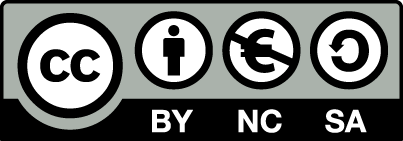 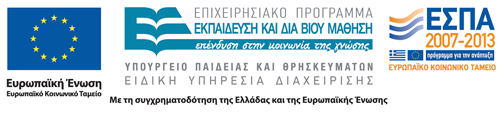 Σημειώματα
Σημείωμα Αναφοράς
Copyright Τεχνολογικό Εκπαιδευτικό Ίδρυμα Αθήνας, Αθανασία Βαρβαρέσου 2014. Αθανασία Βαρβαρέσου . «Ειδική Κοσμητολογία (Ε). Ενότητα 3: Μέτρηση της διαδερμικής απώλειας ύδατος μετά την εφαρμογή βαζελίνης». Έκδοση: 1.0. Αθήνα 2014. Διαθέσιμο από τη δικτυακή διεύθυνση: ocp.teiath.gr.
15
Σημείωμα Αδειοδότησης
Το παρόν υλικό διατίθεται με τους όρους της άδειας χρήσης Creative Commons Αναφορά, Μη Εμπορική Χρήση Παρόμοια Διανομή 4.0 [1] ή μεταγενέστερη, Διεθνής Έκδοση.   Εξαιρούνται τα αυτοτελή έργα τρίτων π.χ. φωτογραφίες, διαγράμματα κ.λ.π., τα οποία εμπεριέχονται σε αυτό. Οι όροι χρήσης των έργων τρίτων επεξηγούνται στη διαφάνεια  «Επεξήγηση όρων χρήσης έργων τρίτων». 
Τα έργα για τα οποία έχει ζητηθεί άδεια  αναφέρονται στο «Σημείωμα  Χρήσης Έργων Τρίτων».
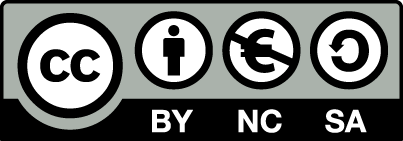 [1] http://creativecommons.org/licenses/by-nc-sa/4.0/ 
Ως Μη Εμπορική ορίζεται η χρήση:
που δεν περιλαμβάνει άμεσο ή έμμεσο οικονομικό όφελος από την χρήση του έργου, για το διανομέα του έργου και αδειοδόχο
που δεν περιλαμβάνει οικονομική συναλλαγή ως προϋπόθεση για τη χρήση ή πρόσβαση στο έργο
που δεν προσπορίζει στο διανομέα του έργου και αδειοδόχο έμμεσο οικονομικό όφελος (π.χ. διαφημίσεις) από την προβολή του έργου σε διαδικτυακό τόπο
Ο δικαιούχος μπορεί να παρέχει στον αδειοδόχο ξεχωριστή άδεια να χρησιμοποιεί το έργο για εμπορική χρήση, εφόσον αυτό του ζητηθεί.
Επεξήγηση όρων χρήσης έργων τρίτων
Δεν επιτρέπεται η επαναχρησιμοποίηση του έργου, παρά μόνο εάν ζητηθεί εκ νέου άδεια από το δημιουργό.
©
διαθέσιμο με άδεια CC-BY
Επιτρέπεται η επαναχρησιμοποίηση του έργου και η δημιουργία παραγώγων αυτού με απλή αναφορά του δημιουργού.
διαθέσιμο με άδεια CC-BY-SA
Επιτρέπεται η επαναχρησιμοποίηση του έργου με αναφορά του δημιουργού, και διάθεση του έργου ή του παράγωγου αυτού με την ίδια άδεια.
διαθέσιμο με άδεια CC-BY-ND
Επιτρέπεται η επαναχρησιμοποίηση του έργου με αναφορά του δημιουργού. 
Δεν επιτρέπεται η δημιουργία παραγώγων του έργου.
διαθέσιμο με άδεια CC-BY-NC
Επιτρέπεται η επαναχρησιμοποίηση του έργου με αναφορά του δημιουργού. 
Δεν επιτρέπεται η εμπορική χρήση του έργου.
Επιτρέπεται η επαναχρησιμοποίηση του έργου με αναφορά του δημιουργού
και διάθεση του έργου ή του παράγωγου αυτού με την ίδια άδεια.
Δεν επιτρέπεται η εμπορική χρήση του έργου.
διαθέσιμο με άδεια CC-BY-NC-SA
διαθέσιμο με άδεια CC-BY-NC-ND
Επιτρέπεται η επαναχρησιμοποίηση του έργου με αναφορά του δημιουργού.
Δεν επιτρέπεται η εμπορική χρήση του έργου και η δημιουργία παραγώγων του.
διαθέσιμο με άδεια 
CC0 Public Domain
Επιτρέπεται η επαναχρησιμοποίηση του έργου, η δημιουργία παραγώγων αυτού και η εμπορική του χρήση, χωρίς αναφορά του δημιουργού.
Επιτρέπεται η επαναχρησιμοποίηση του έργου, η δημιουργία παραγώγων αυτού και η εμπορική του χρήση, χωρίς αναφορά του δημιουργού.
διαθέσιμο ως κοινό κτήμα
χωρίς σήμανση
Συνήθως δεν επιτρέπεται η επαναχρησιμοποίηση του έργου.
Διατήρηση Σημειωμάτων
Οποιαδήποτε αναπαραγωγή ή διασκευή του υλικού θα πρέπει να συμπεριλαμβάνει:
το Σημείωμα Αναφοράς
το Σημείωμα Αδειοδότησης
τη δήλωση Διατήρησης Σημειωμάτων
το Σημείωμα Χρήσης Έργων Τρίτων (εφόσον υπάρχει)
μαζί με τους συνοδευόμενους υπερσυνδέσμους.
18
Χρηματοδότηση
Το παρόν εκπαιδευτικό υλικό έχει αναπτυχθεί στo πλαίσιo του εκπαιδευτικού έργου του διδάσκοντα.
Το έργο «Ανοικτά Ακαδημαϊκά Μαθήματα στο ΤΕΙ Αθηνών» έχει χρηματοδοτήσει μόνο την αναδιαμόρφωση του εκπαιδευτικού υλικού. 
Το έργο υλοποιείται στο πλαίσιο του Επιχειρησιακού Προγράμματος «Εκπαίδευση και Δια Βίου Μάθηση» και συγχρηματοδοτείται από την Ευρωπαϊκή Ένωση (Ευρωπαϊκό Κοινωνικό Ταμείο) και από εθνικούς πόρους.
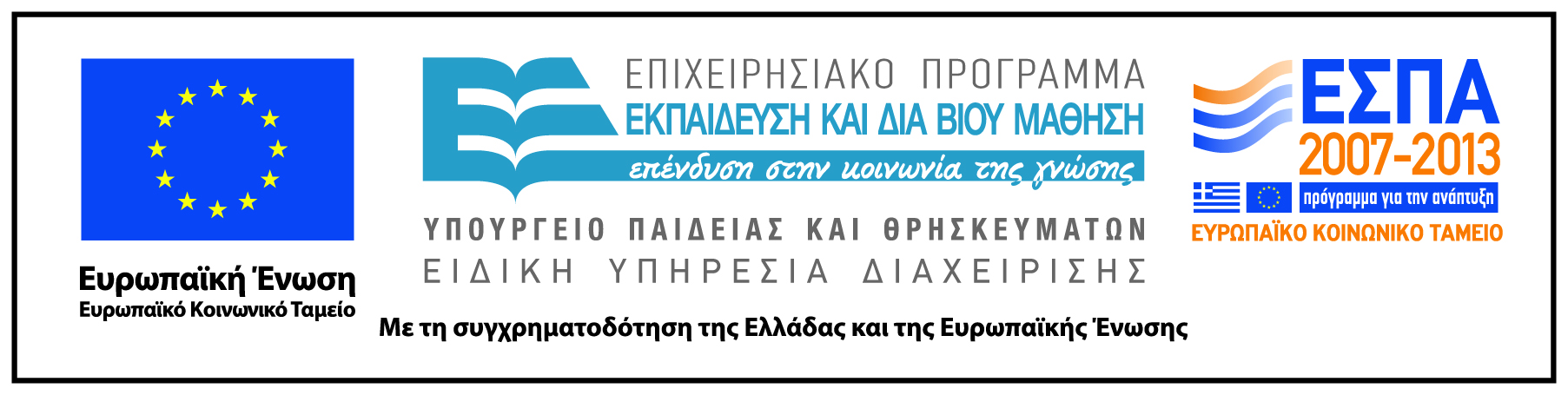 19